Fort Myers – Lee County Garden Council 
Environmental School Series
National Garden Clubs, Inc.
Environmental School

Goals and Objectives:

Develop a citizenry that is aware 
of, and concerned about, the total
Environment and its associated 
problems, and which has the 
knowledge, attitude, motivation,
skill and commitment to work
individually and collectively toward
solutions of current problems and 
the prevention of new ones.
B. Promote NGC, Inc. Env. School
C. Foster value systems that 
preserve the biotic community
D. Increase awareness of the 
interdependence of life on earth
E. Prevent pollution to protect
public health and heal the planet
F. Help citizens become involved with
their communities and natural world
G. Network and reach out to all 
segments of the community to 
achieve goals
H. Encourage conservation education
Promote inclusion of environmental
education in classrooms and youth
organizations throughout the 
country
J. Establish Environmental Councils
to provide opportunity for personal
growth and community service for 
NGC, Inc. Environmental Consultants
and Provisionals.
For questions or more information,
Please contact:
Judy Francino
Jfrancino@att.net
248 425-8713

Or 

Bernadette Hamera
bhamera@outlook.com
248 233-1166
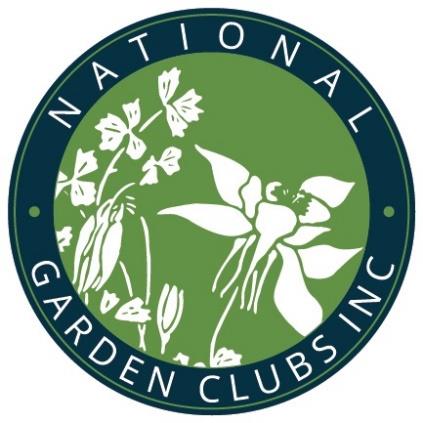 National Garden Clubs, Inc.
Environmental School
Series XI, Course 4
Zoom Only

November 20 & 21, 2025

Sponsored by 
Fort Myers – Lee County Garden Council, Inc.

A member of 
District IX
Florida Federation of Garden Clubs, Inc.
Deep South Region
Donna Donnelly
President - National Garden Clubs, Inc.

Christy Linke
President – Florida Federation of 
Garden Clubs, Inc.  (FFGC)

Jennifer Barber 
FFGC Environmental & Credentials
Chairperson

Susan Lawson
FFGC Director, District IX 

Susan Fero
President, Fort Myers – Lee County 
Garden Council, Inc.
NGC Environmental School
Course # 4, Series XI
November 20 & 21, 2025
Registration Form
Zoom only
Deadline for Registration: NOV  7
Number of students will be limited!
Register Early!

Name____________________________


Address__________________________


_________________________________

Home Phone______________________

Cell Phone _______________________

Email____________________________

Garden Club_____________________________

District & State ____________________

Student
Refresher Class (No Exam Required)
Send Registration form with check for $55 to Fort Myers – Lee County Garden Council, Inc.
Mail to Bernadette Hamera
8740 Lueck Lane #1
Fort Myers, FL  33919
bhamera@outlook.com
Environmental
School Series      

The Environmental School provides continuing education about the land, water, air, and earth on which we live. Course content is established by National Garden Clubs, Inc. (NGC). Four sequenced courses (1 through 4) comprise a series.
 Each course consists of ten hours of instruction, which will include field trips and tours to related locations. 

These four courses must be completed within 7 years.  To become a Consultant, you must be a member in good standing of a Federated Garden Club.  Exams are optional, however, if you wish to be an accredited Environmental Consultant, you must take the exams.  After passing two courses, a student becomes a Provisional Consultant and may join an Environmental Consultants Council.  To remain in Good Standing, every five years Consultants must continue their education by attending an ES Refresher or Course, no exam required.  After a Consultant’s fourth refresher, the Consultant becomes a Master Consultant.  Consultants or Master Consultants may earn refresher credit only once within a calendar year.
Course 4:  Water & Related Issues
Offered Thursday & Friday,
November 20 & 21, 2025
8:30 am – 4 pm  Cost:  $55 pp



Classes open to all Garden Club members and the general public!

Course 4 will take place via Zoom - sponsored by the 
Fort Myers – Lee County Garden Council Inc.

This class will include 8 hour-long lectures with a 5 question exam after each.  There will also be a virtual Field Trip that must be attended to complete the course.  

Exams will be administered via ClassMarker software.  All students
must participate via laptop or desktop
computer.  Smartphone participation 
will not be allowed.  


You must submit an online version of NGC Form 6 or 7, with all appropriate approval signatures from state & regional chairperson, depending on your status.